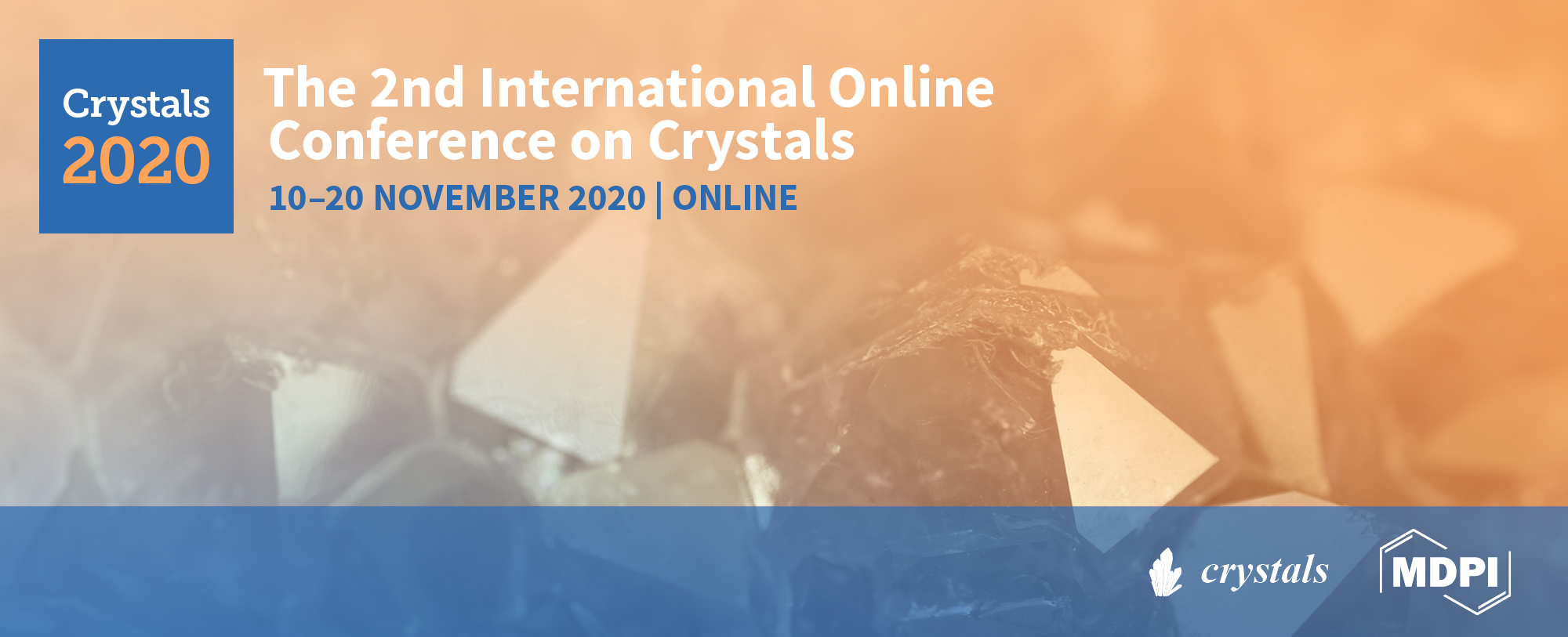 Competition of the Donor Atoms – Coordination Chemistry of a O,P,N tritopic Ligand – Complexes, Supramolecules and Metal-Organic Frameworks

Hans Gildenast1,*, Franziska Busse1, and Ulli Englert1,2


1 RWTH Aachen University, Institute of Inorganic Chemistry, Landoltweg 1, 52074 Aachen, Germany;
2 Key Laboratory of Materials for Energy Conversion and Storage, Institute of Molecular Science,  Shanxi University, Taiyuan, Shanxi 030006, People's Republic of China.

* Corresponding author: hans.gildenast(at)ac.rwth-aachen.de
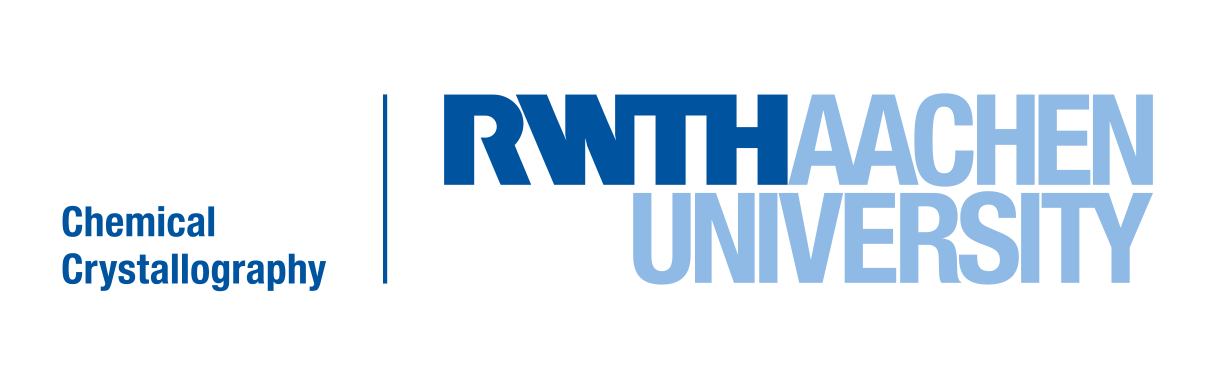 1
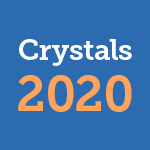 2
Introduction

Using heterofunctional polytopic ligands the different chemical properties of the donor atoms can be utilized to bind different metal cations selectively. 
For example, the Pearson hardness[1] of different donor elements can result in selective binding of metal cations that differ in their Pearson hardness as well.







For this ligand the beta diketo function represents the Pearson hard donor functionality. It additionally needs to be deprotonated for coordination. The other two donors, the nitrile and the triarylphosphine are both soft, whereas the phosphine should display a superior ligand strength.
Hard
Softer
Soft
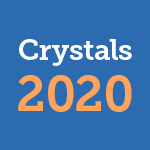 [1] R. G. Pearson, J. Am. Chem. Soc. 1963, 85, 3533.
3
Introduction

Depending on the metal cations and crystallization conditions supramolecules or coordination polymers can be formed. This heavily depends on both the chemical properties of the metal cations, as well as the geometry of the ligand.
Below two examples are shown in which the ligand and metal cations display the same connectivity, but the resulting structures are different.
ligand

metal cations
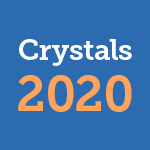 supramolecular cube
coordination polymer
4
Results and Discussion

The synthesis of bimetallic compounds proceeds via a monometallic building block with free donor functions for subsequent crosslinking – a metalloligand. Both the P and O donors can bind to metal cations selectively to form monometallic complexes.
O,O’-complexes – these octahedral complexes give two stereoisomers and       		  yield no crystalline material. Identity was determined 		  spectroscopically.
P-complexes – give only one isomer and yield crystalline materials.
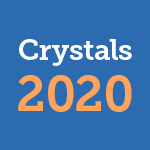 5
P-complexes

The tetrahedral HgI2 complex was characterized with SCXRD.
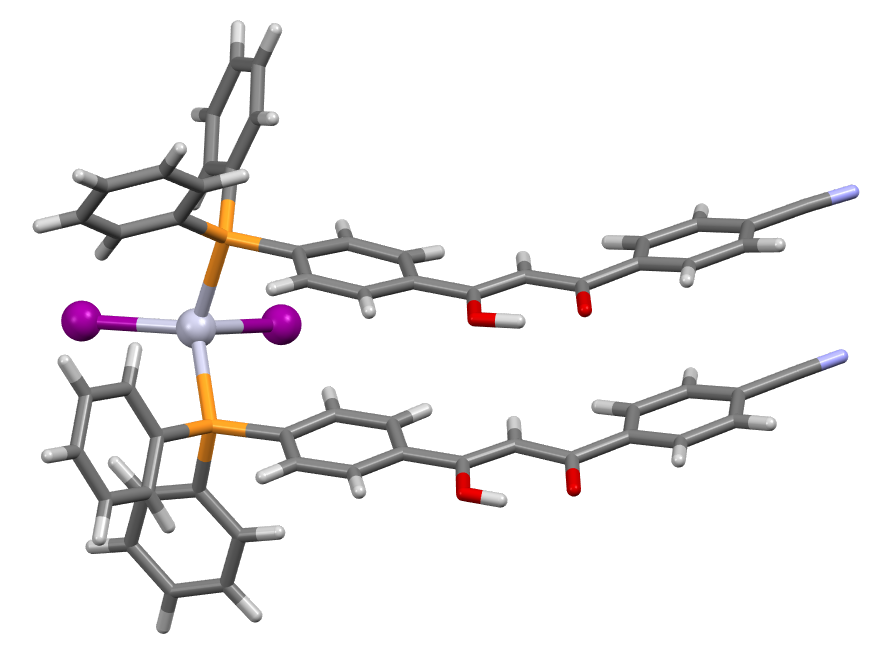 Four beta diketo moieties are arranged in close proximity to each other. The opposing O atoms (O2, O4’) adopt a short distance that usually signals an H bond between them.
The close proximity may be enabled by H1 and H3’ whose positions may be fluctuant due to keto enol tautomerism. 
This is unfortunately not visible with XRD.
O3‘
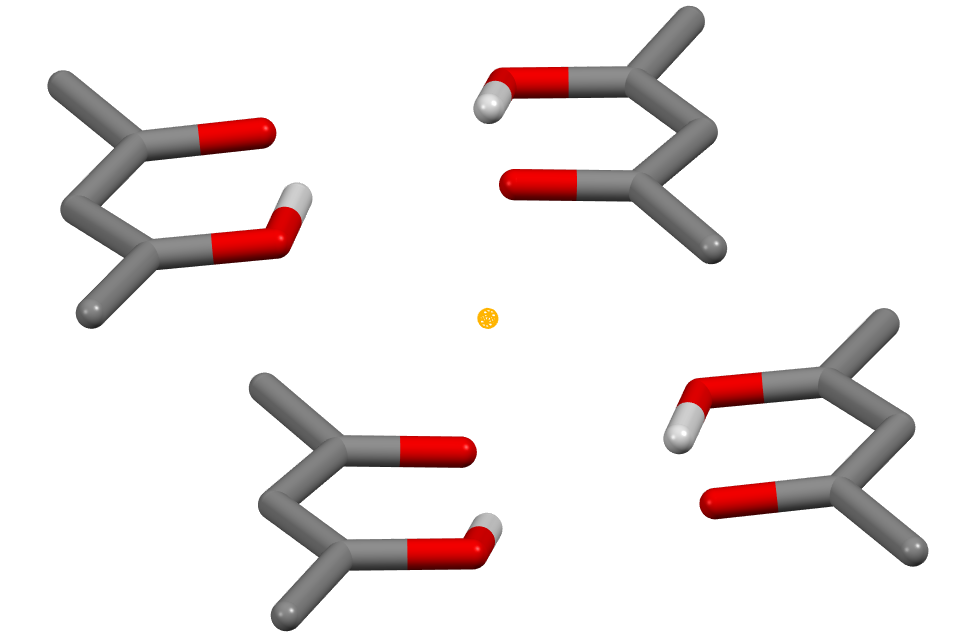 O2
H3‘
Hg
I2
H1
O4‘
I1
_
O1
1
O1‘
O4
H1‘
H3
O2‘
O3
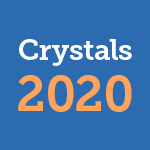 6
P-complexes

The square planar PdCl2 complex was characterized with SCXRD.
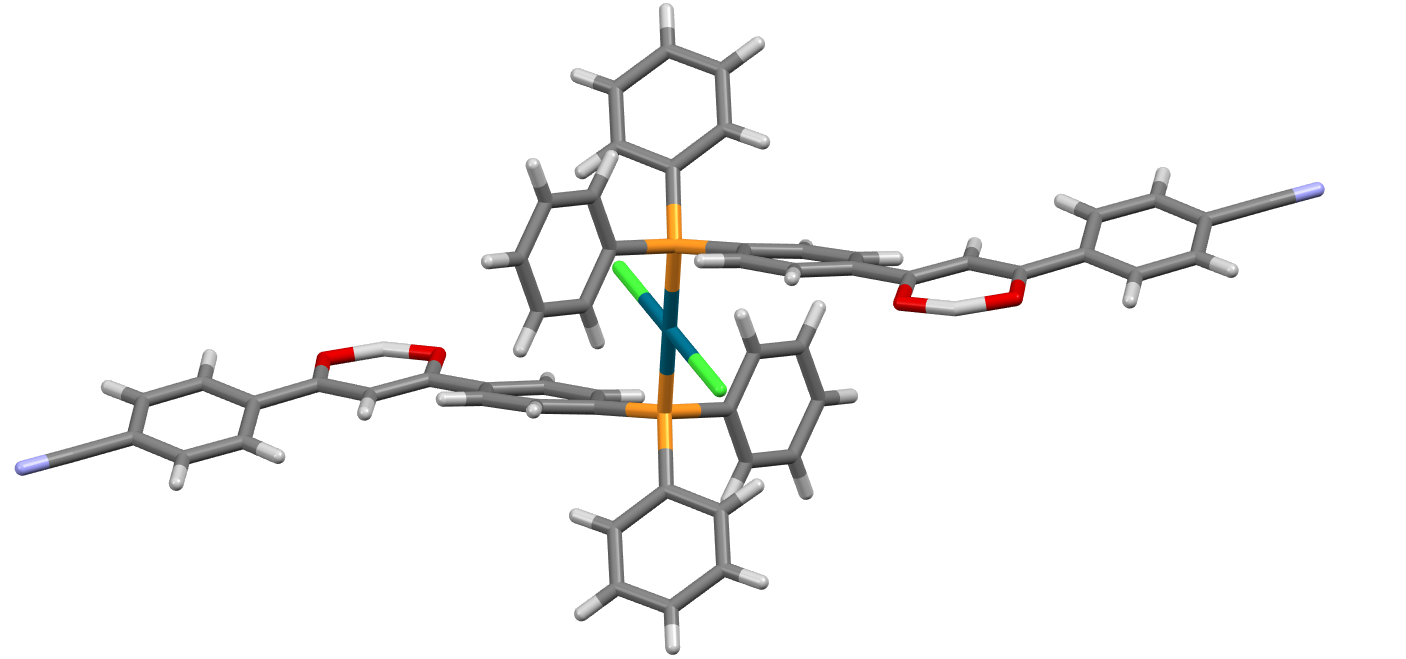 Cl1’
Pd
Cl1
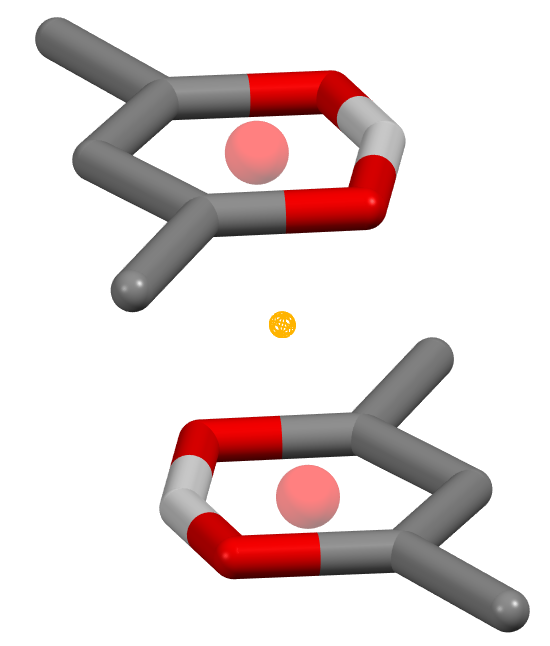 O1
C1
The beta diketo moieties stack around an inversion center with a π-π stacking interaction. In both examples the P donor is superior to the N donor both in terms of Pearson softness and ligand strength.
O2
C3
_
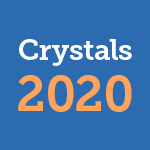 1
O2‘
C3‘
O1‘
7
C1‘
Bimetallic rectangle

Reacting the monometallic FeIII complex with HgI2 in methanol leads to the formation of a tetranuclear rectangle. The center is a dinuclear FeIII complex with two bridging methanolates.
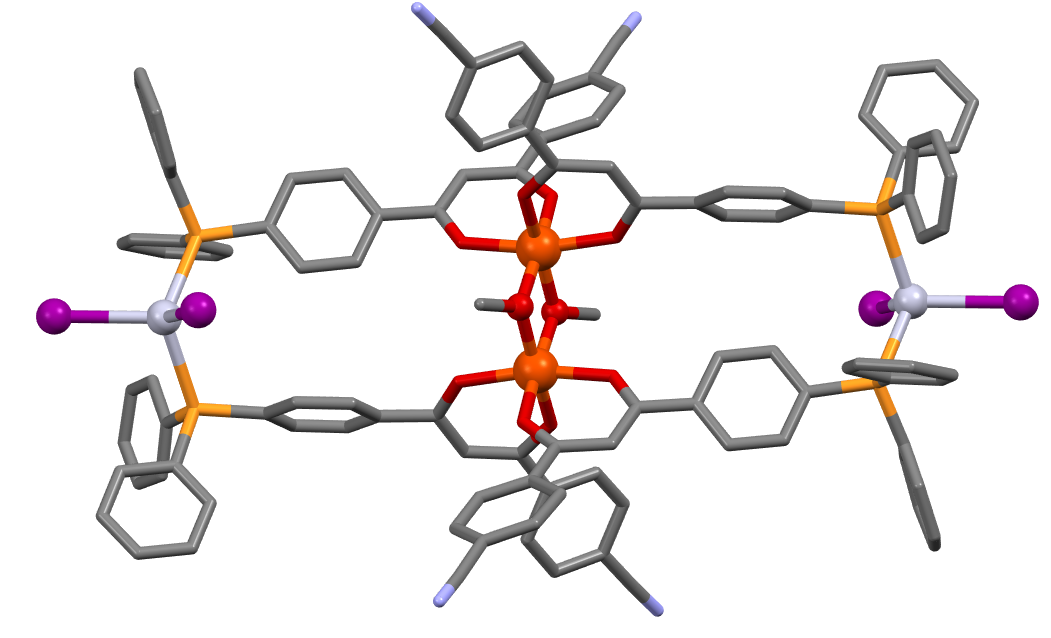 2 FeL3 + 2 MeOH + 2 HgI2
+ 2 HL
Hg’
Fe
Hg
I1’
I1
Fe’
I2’
I2
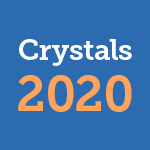 The rectangle proves that the simultaneous coordination of two donors is possible with this ligand. Again, the P donor is the preferred option compared to the N donor.
8
Bimetallic metal-organic framework

By using Ag+ as the soft metal cation with non coordinating anions instead of HgI2 the same rectangle is obtained. But now, the N donors coordinate to the Ag+ resulting in a bimetallic MOF that uses all three donor atoms.
Agb
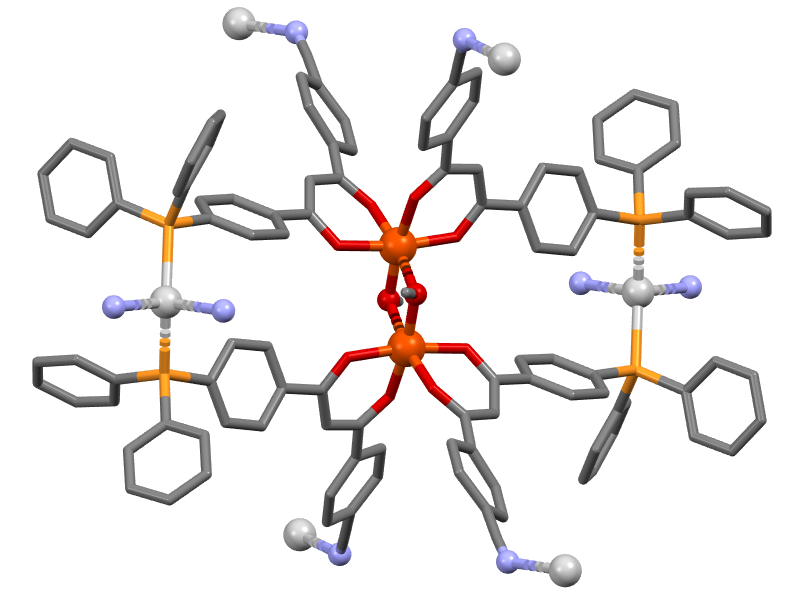 Agc
Ag
Fe
Aga
Fe’
Agd
Age
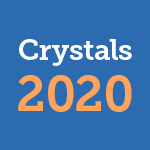 This results in a porous cationic 3D network with ClO4− cations and CHCl3 inside the void.
9
Bimetallic metal-organic framework
The material is highly porous with about 37% of the unit cell volume accessible to solvent molecules and anions. The pores are accessible in all 3 lattice directions with the largest pore along the a axis.
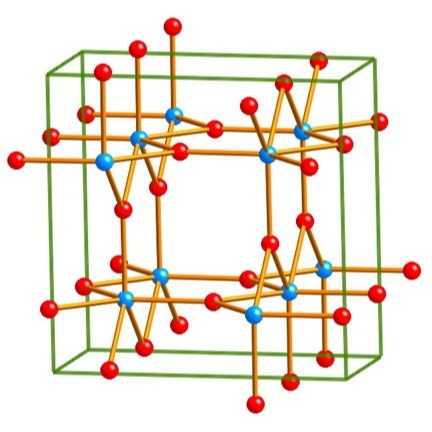 If the dinuclear iron center is treated as one node the topology is that of an hwx net.[2]
hwx
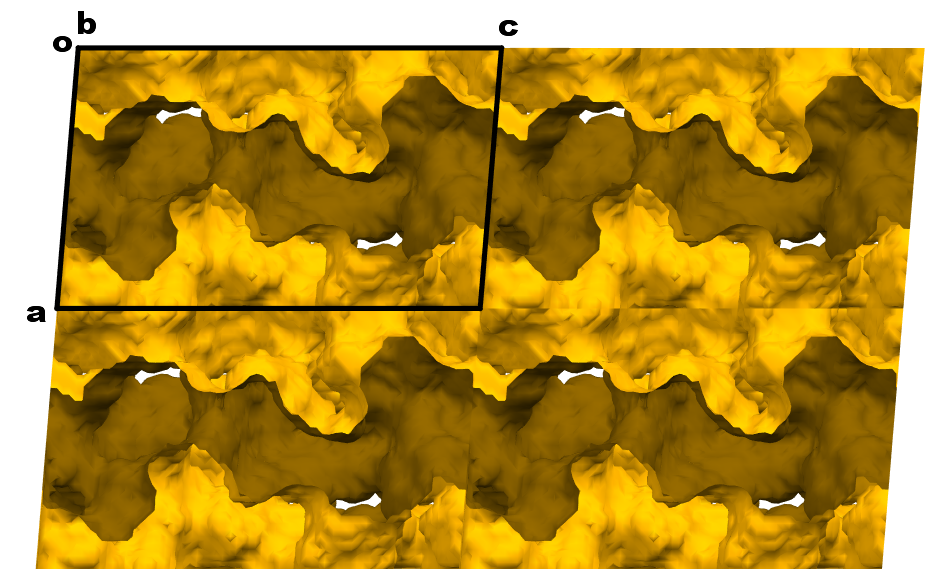 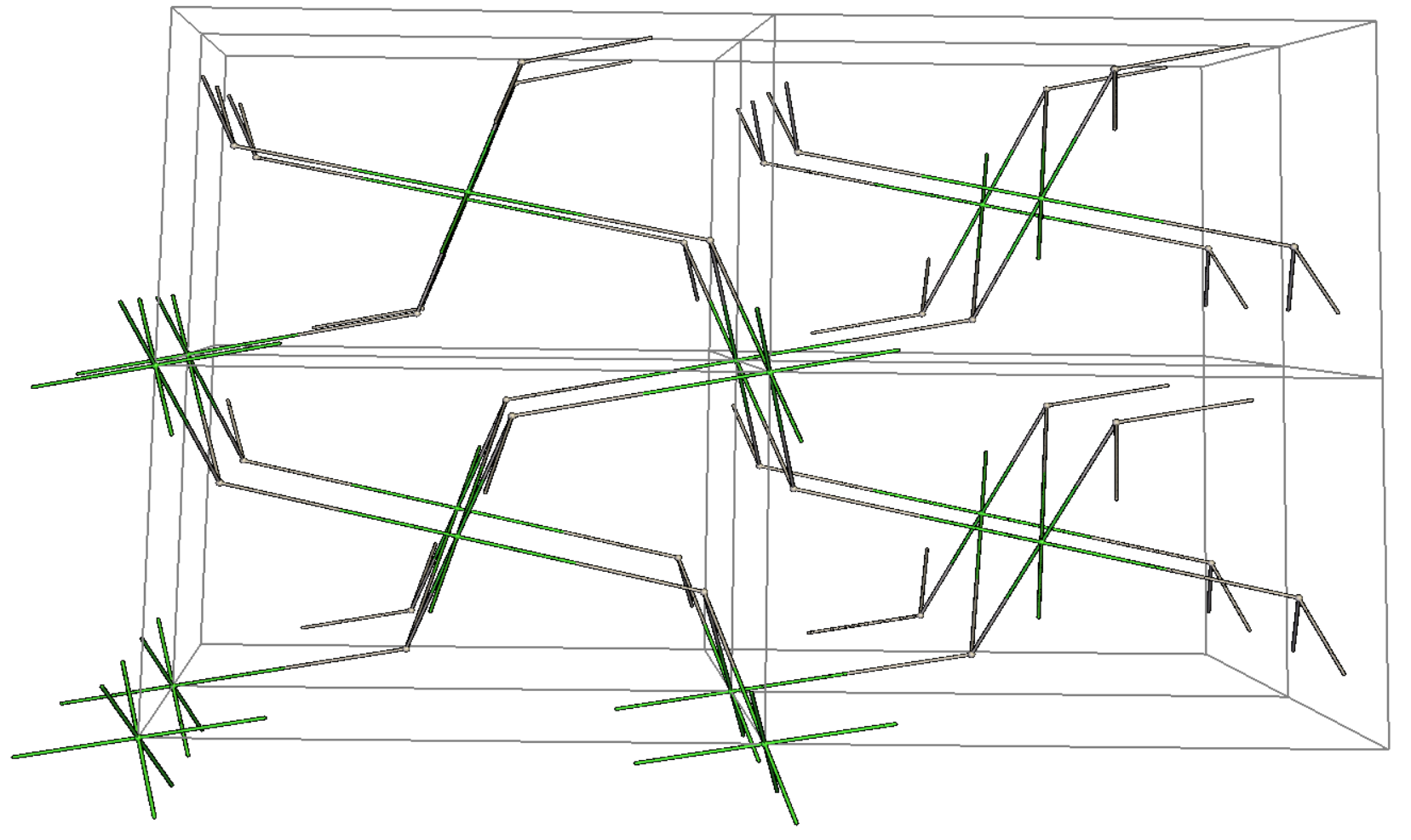 3.1 Å
Mercury void plot of the network after deletion of all solvent molecules and anions. Calculated with a probe radius of 1.2 Å.
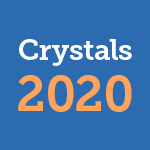 GTECS[3] plot of the network to simplify the topology
[2] M. O'Keeffe et al., Acc. Chem. Res. 2008, 41, 1782.
[3]K. Lamberts et al., Z. Kristallogr. 2012, 117.
10
Bimetallic supramolecular cube
In presence of little methanol the AlIII and FeIII octahedral building blocks form a tetrameric cube upon reaction with a soft metal cation. The octahedral MIII complex is the fac isomer and the MI ion is coordinated by three phosphines forming a trigonal planar coordination sphere. Both metal cations are located on threefold rotation axes. The entire cube is generated by symmetry. The asymmetric unit only contains a single ligand molecule.
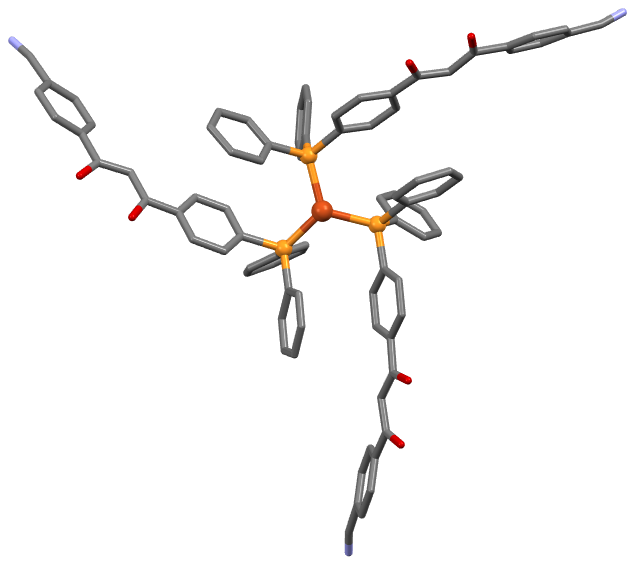 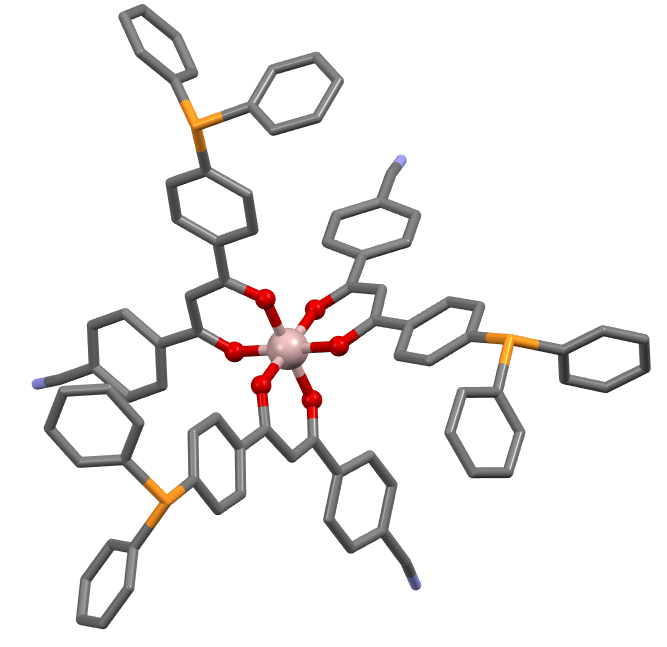 Cu
Al
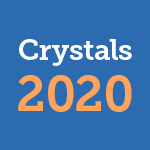 monometallic cutouts of the cube
11
Bimetallic supramolecular cube

The packing is pseudo body centered with the center of each cube on the corners and the center of the unit cell. The inside of the cubes and the space between them is filled with solvent molecules and non coordinating anions that are heavily disordered. The two gaps are not connected but the outer pores are continuous in all three directions.
The cubes are connected via an intramolecular interlocking of phenyl rings at all corners:
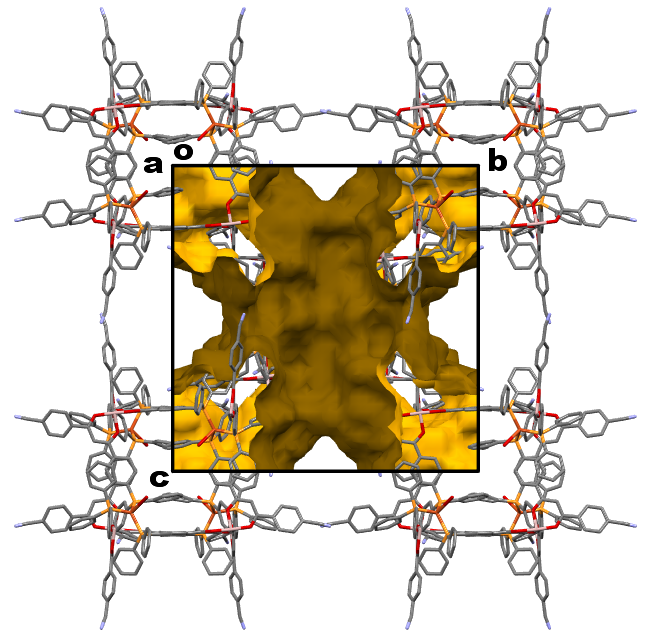 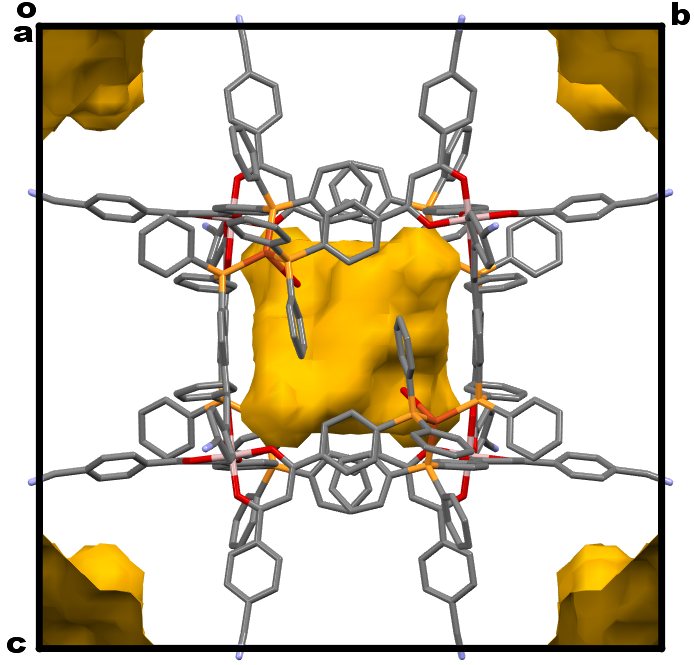 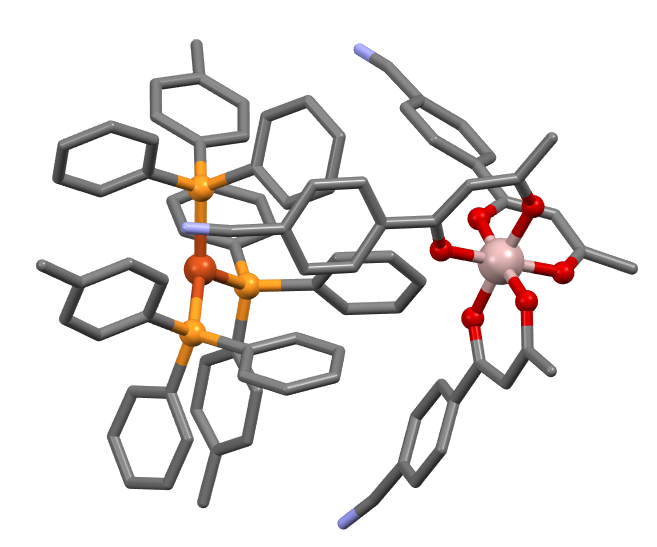 6.1 Å
9.2 Å
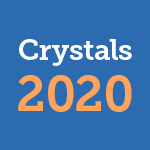 12
void plots of the outer and inner void
Conclusion and Outlook

The results show that the ligand is capable of connecting two metal cations with a pronounced difference in Pearson hardness. As expected, the phosphine is a stronger donor than the nitrile and will, thus, dominate the coordination chemistry with soft metal cations. Nevertheless, under the right conditions the nitrile can act as a crosslinker and be the decisive donor atom in the formation of a  porous MOF. 
Both the MOF and the supramolecular cube are under further investigation for example with soaking experiments to exchange solvent molecules and luminescence measurements.
Furthermore, we are expanding the bandwidth of polytopic ligands containing phosphine donors to explore this new branch of MOF and supramolecular chemistry.

If you have any questions, remarks or suggestions, please do not hesitate to contact me:hans gildenast(at)ac.rwth-aachen.de
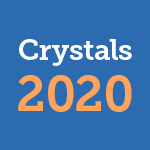 13
Acknowledgments

We gratefully acknowledge the scholarship of the german academic scholarship foundation. The help of all members of the Englert group and the Institute of Inorganic Chemistry, RWTH Aachen University is greatly appreciated.
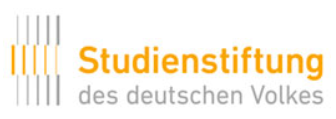 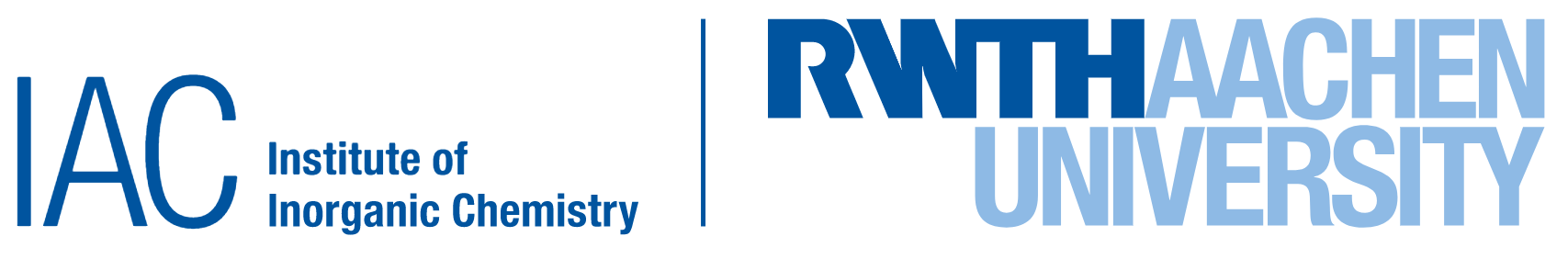 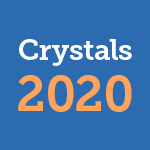 14